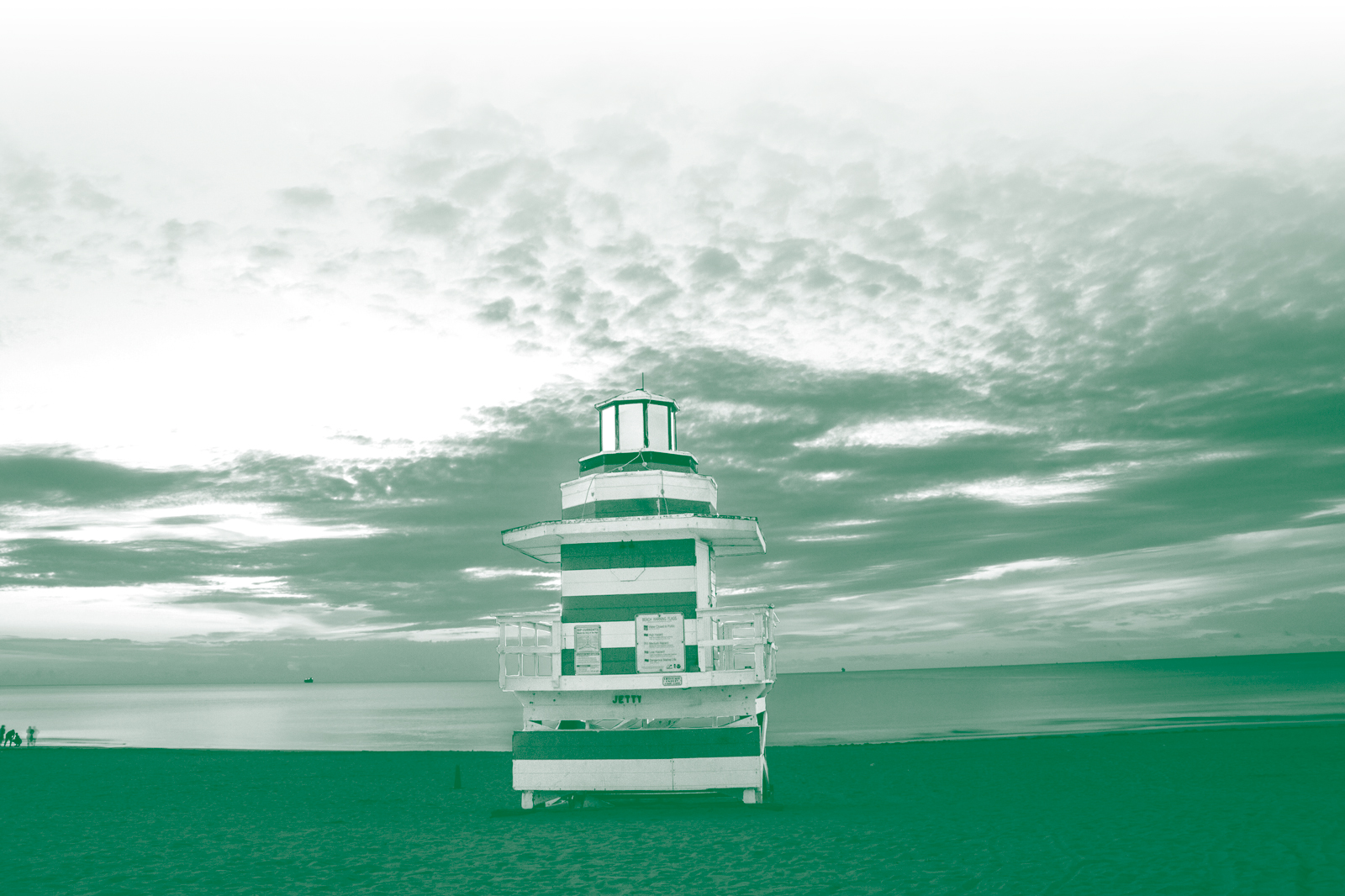 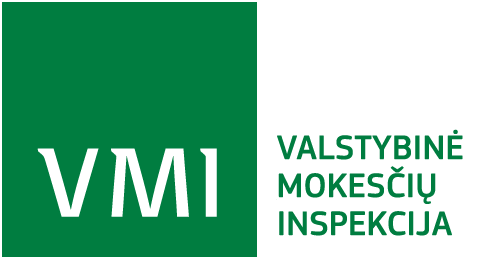 Subsidijos savarankiškoms 
įmonėms
2021 02 12
Rūta Giedrienė
Kaip pateikti paraišką subsidijai gauti?
Prisijungti prie Mano VMI įmonės paskyros

Paslaugos  Užsakyti paslaugą  Kitos paslaugos                                       Savarankiškos įmonės nukentėjusios nuo COVID-19 paraiškos subsidijai gauti teikimas

Užpildoma supaprastintos formos paraiška, kurioje nurodoma galiojanti įmonės sąskaita

Atsakymas dėl subsidijos skyrimo išsiunčiamas per Mano VMI
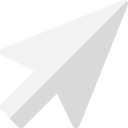 Paraišką subsidijai gali teikti ir tos savarankiškos įmonės, kurios į VMI nukentėjusių nuo COVID-19 sąrašą nėra įtrauktos, tačiau atitinka nustatytus kriterijus.
v
Sąlygos subsidijai gauti
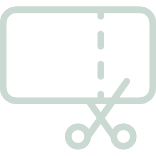 Vidutinė mėnesio apyvarta sumažėjo ne mažiau kaip 30 %
Nuo 2020 m. lapkričio 1 d. iki 2021 m. sausio 31 d., palyginti su tuo pačiu laikotarpiu 2019-2020 m. 

Nuo 2020 m. gruodžio 1 d. iki 2021 m. sausio 31 d. palyginus su tuo pačiu laikotarpiu 2019-2020 m. - kai pagrindinė įmonės veikla yra uždrausta po 2020 m. lapkričio 30 d.
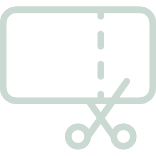 Savarankiškos įmonės įsteigtos laikotarpiu 2019 11 01 - 2020 11 30
Kurios negavo pajamų nuo 2019 m. lapkričio 1 d. iki 2020 m. sausio 31 d., bet jų pagrindinė ūkinė veikla įtraukta į karantino metu ribojamų ir netiesiogiai ribojamų EVRK ūkinių veiklų sąrašą.
Subsidijai gauti būtina atitikti bent vieną iš sąlygų
v
Vertinimo kriterijai
Įmonėje š. m. sausio 1 d. ir paraiškos pateikimo mėnesio pirmą dieną dirbo bent 1 darbuotojas;
Įmonė paraiškos teikimo ir tinkamų finansuoti įmonių sąrašų sudarymo dieną atitinka minimalius patikimo mokesčių mokėtojo kriterijus;
Įmonė iki 2020 m. sausio 31 d. už 2019 m. yra sumokėjusi ir/ar įskaičiusi bent dalį GPM;
Įmonė paraiškos pateikimo ir tinkamų finansuoti pareiškėjų sąrašų sudarymo dieną nėra reorganizuojama, dalyvaujanti reorganizavime, pertvarkoma, dalyvaujanti atskyrime, bankrutuojanti, bankrutavusi, likviduojama, likviduojama dėl bankroto, likviduota, jungiama ar dalyvaujanti jungimesi peržengiant vienos valstybės ribas;
Įmonė yra pateikusi finansines ataskaitas už 2019 m. VĮ „Registrų centras“;
Įmonė registruota Lietuvoje arba įmonė, kuri yra Lietuvos Respublikoje neregistruotas juridinis asmuo ar organizacija, tačiau jos nuolatinė buveinė įregistruota Mokesčių mokėtojų registre.
Subsidijai gauti būtina atitikti visus kriterijus
v
Subsidijos dydis
25 % nuo sumokėto ir / arba įskaityto GPM, jei už 2019 m. sumokėta GPM suma > 2 000 €


500 € subsidija, jei ši GPM suma < arba = 2 000 €


500 € subsidija nuo 2019 m. lapkričio 1 d. iki 2020 m lapkričio 30 d. įsteigtoms įmonėms,  kurios laikotarpyje nuo 2019 m. lapkričio 1 d. iki 2020 m. sausio 31 d. negavo pajamų
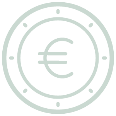 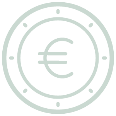 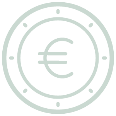 Bendra vienai įmonei teikiamo finansavimo pagal Komunikatą (subsidijų, dotacijų, mokesčių lengvatų forma), įskaitant ir apskaičiuotą subsidiją, suma negali viršyti 800 tūkst. €
Klausimai
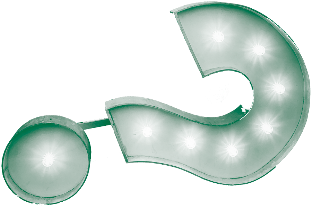 Jei pagrindinė įmonės veikla draudžiama po 2020-11-30, skaičiuojame 2-jų mėn. 
PVM deklaracijų duomenimis Bendrovės apyvartos pokytis:
Kaip apskaičiuojamas apyvartos vidurkis
Kai skaičiuojame 3-jų mėn.
PVM deklaracijų duomenimis Bendrovės apyvartos pokytis:
KLAUSIMAS: 
Ar galiu teikti VMI Prašymą subsidijai gauti ir prašyti įtraukti į sąrašą finansiškai nuo pandemijos nukentėjusių įmonių? 2019 m. gruodžio 23 m. įmonė įsigijo būtą su tikslu teikti apgyvendinimo paslaugas. 2020 sausio mėnesį įmonė gavo 50000 Eur paskolą iš Medicinos banko buto pirkimui (dalis lėšų įmonės, dalis skolintos iš banko) ir buto įrengimui. Butas buvo su daline apdaila, tad reikėjo laiko ir lėšų jį įrengti. Įrengus butą 2020 m. spalio mėn. registravomės VVTAT, kad būtume įtraukti į neklasifikuojamų apgyvendinimo paslaugų teikėjų sąrašą  (Licencijos Nr.AP-2512). 2020 m. lapkričio paskelbus karantiną ir sustojus apgyvendinimo paslaugų paklausai (kuri ir nebuvo atsigavusi po 2020 kovo mėn.-birželio mėn. karantino) įmonė negavo pajamų iš apgyvendinimo paslaugų ir įmonė patiria nuostolius susijusius su šia veikla, nes yra mokama paskola bankui. Įmonės pagrindinė (pirminė) veikla yra apskaitos paslaugų teikimas. Apgyvendinimo paslaugos buvo numatytos kaip lygiagreti veikla esamai veiklai. Dėl susiklosčiusios padėties ir patiriamo nuostolio iš apgyvendinimo veiklos, turėdama įsipareigojimus bankui įmonė norėtų būti įtrauktą į nukentėjusių sąrašą ir gauti vienkartinę subsidiją.
ATSAKYMAS:
Įtraukimas į sąrašą nėra būtinas subsidijai gauti, prašymą įtraukti į sąrašą, kuriems pagal prašymą nuo 2021 m. taikomos mokestinės pagalbos priemonės reikia pateikti nustatytos formos. Prašymas savarankiškos įmonės subsidijai gauti yra kitas, įmonę turi pati įsivertinti ar ji atitinka apraše (2021 01 15 LRV nutarimas Nr.24) nustatytas sąlygas.
KLAUSIMAS: 
Įmonės, pateikusios prašymus, subsidijoms nuo COVID-19 gauti, sulaukia papildomų reikalavimų pateikti dokumentus, kurie yra pertekliniai ir niekaip nesusiję su informacija apie apyvartų pokyčius. Viešbučių ir restoranų sektoriuje, kuris labiausiai nukentėjęs, neturime informacijos, kad įmonės būtų gavę subsidijas.
KLAUSIMAS: 
Kada planuojama startuoti su subsidijomis susijusioms įmonėms?
[Speaker Notes: 37 LVRA nariai jau gavo subsidiją iš viso 445 tūkst. eurų]
Atkreipiame dėmesį
Paraiškoje nurodyta įmonės sąskaita turi būti teisinga.
Užtenka pateikti vieną paraišką per Mano VMI
Paslaugos  Užsakyti paslaugą  Kitos paslaugos                                       Savarankiškos įmonės nukentėjusios nuo COVID-19 paraiškos subsidijai gauti teikimas
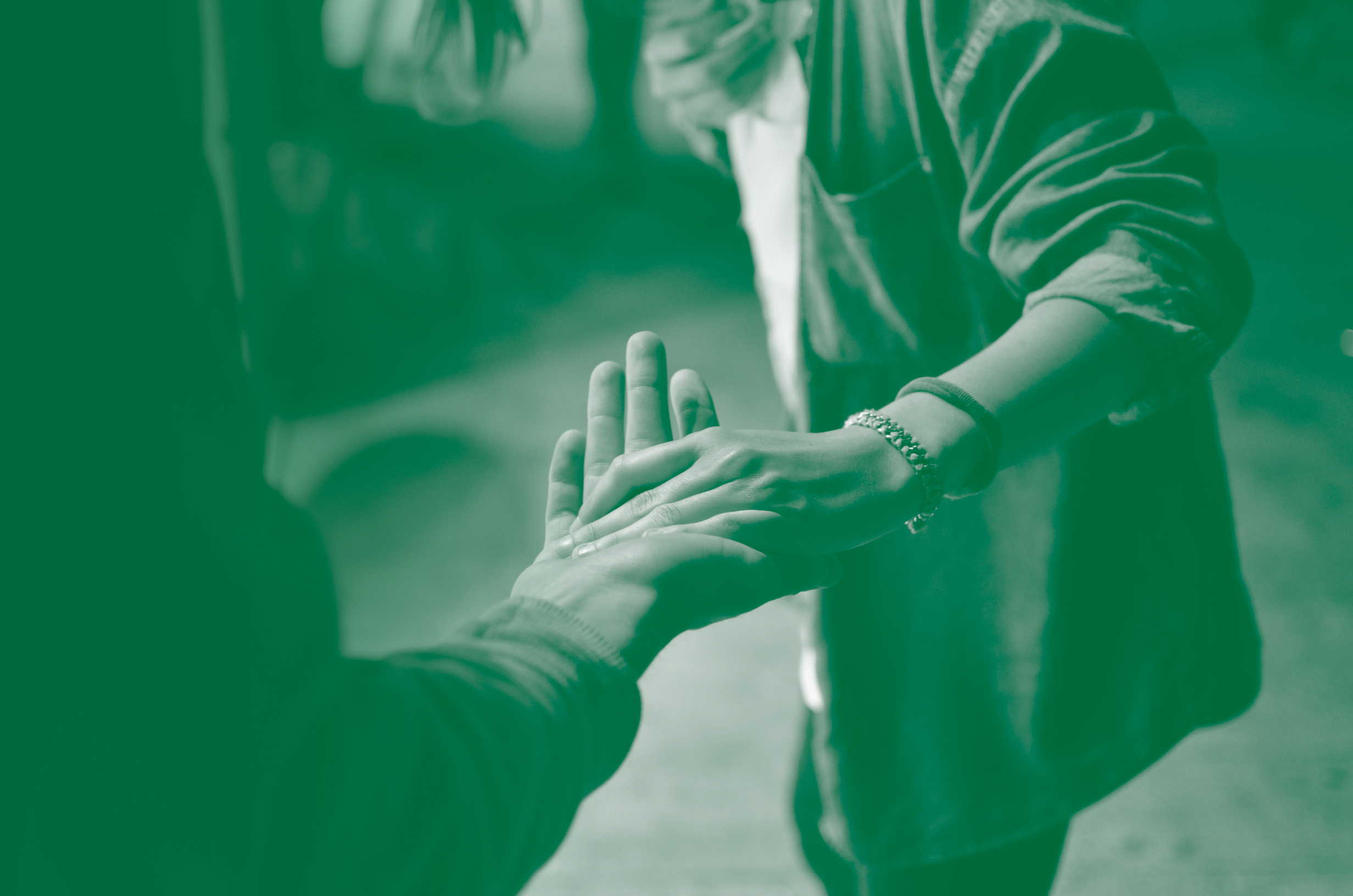 Pasitikėjimą 
kurkime kartu!